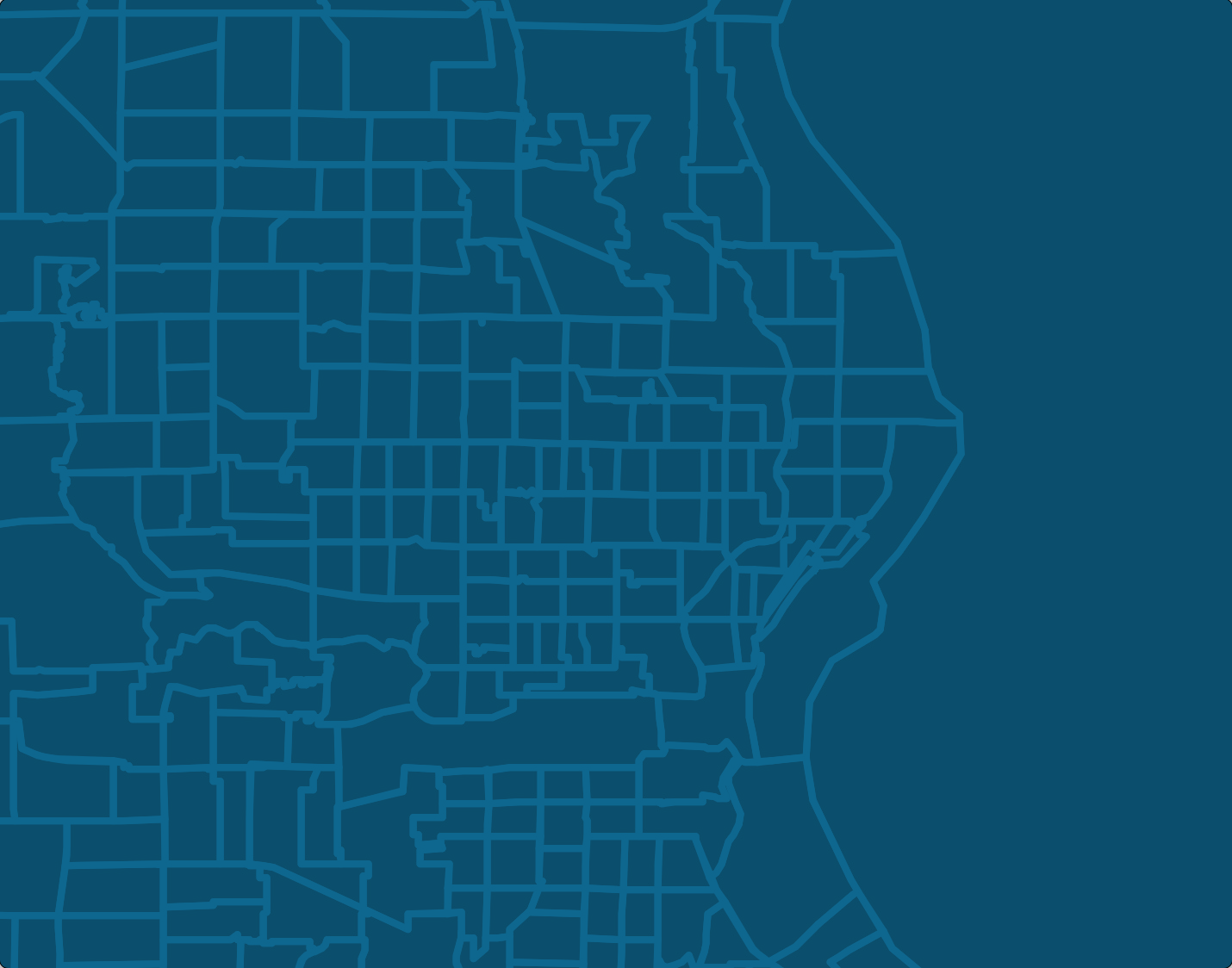 Collaborating with Young People
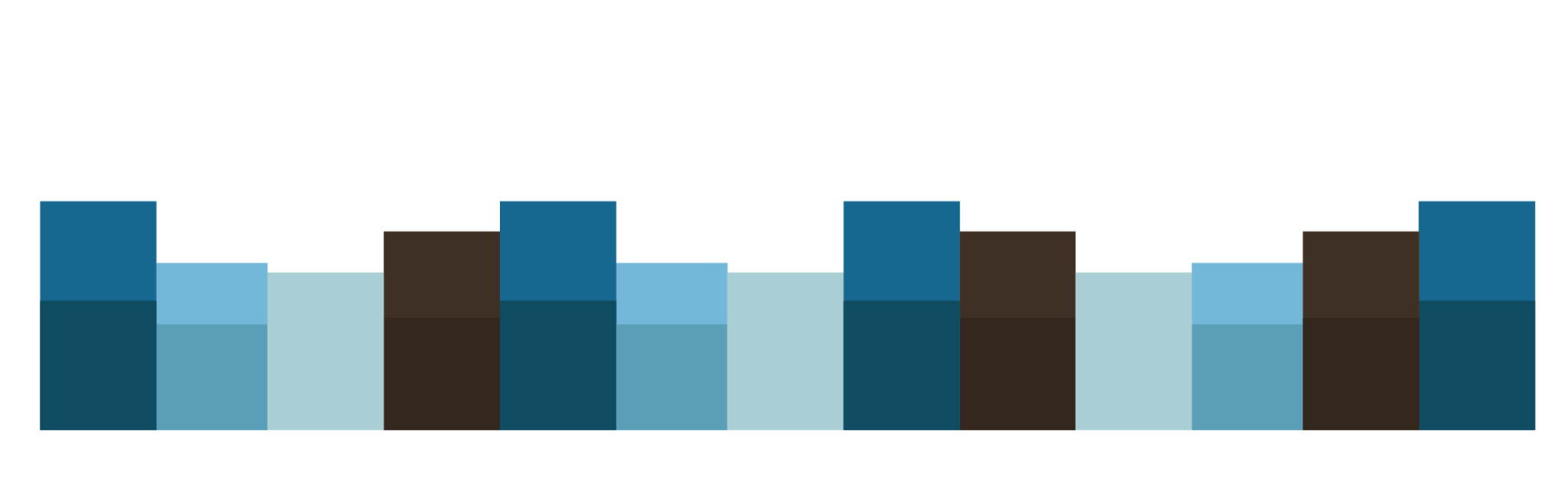 [Speaker Notes: Danya
Put in the chat - your name, your organization]
“Their perspective, unclouded by the biases of the past and unburdened by convention, bring fresh, innovative solutions. Empowering our youth with data literacy is not just an educational endeavor. It’s a pledge to a future where every voice, regardless of age, can contribute meaningfully to any initiative.”
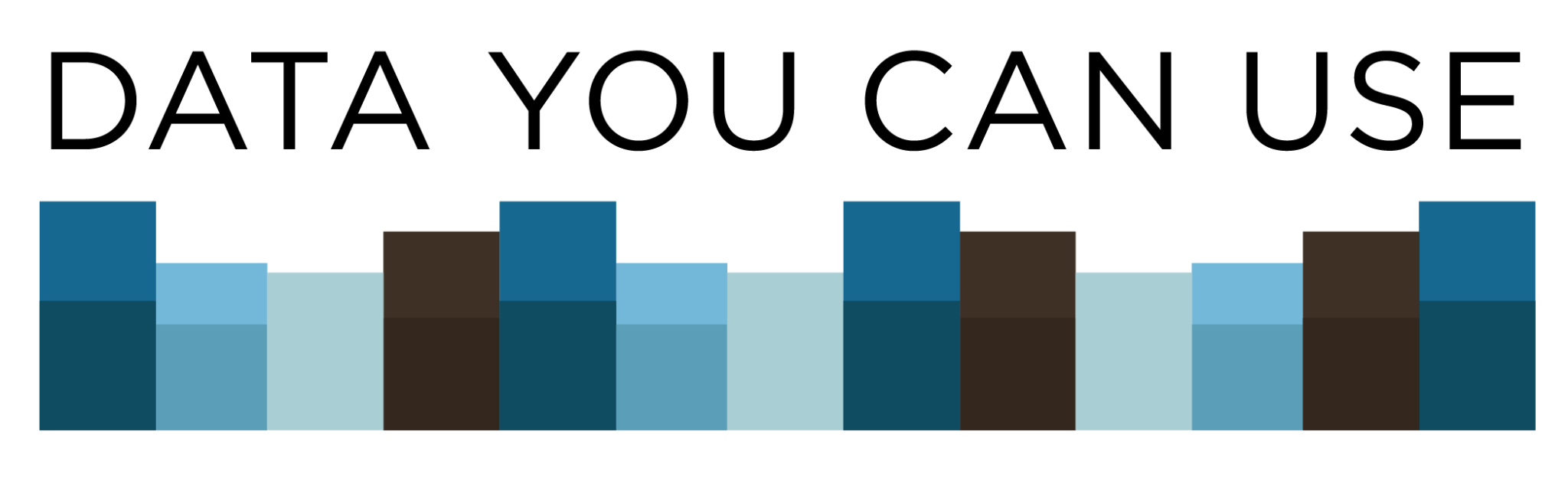 [Speaker Notes: Poll with org type and if you’ve used the portraits]
Summer Data Literacy Workshop
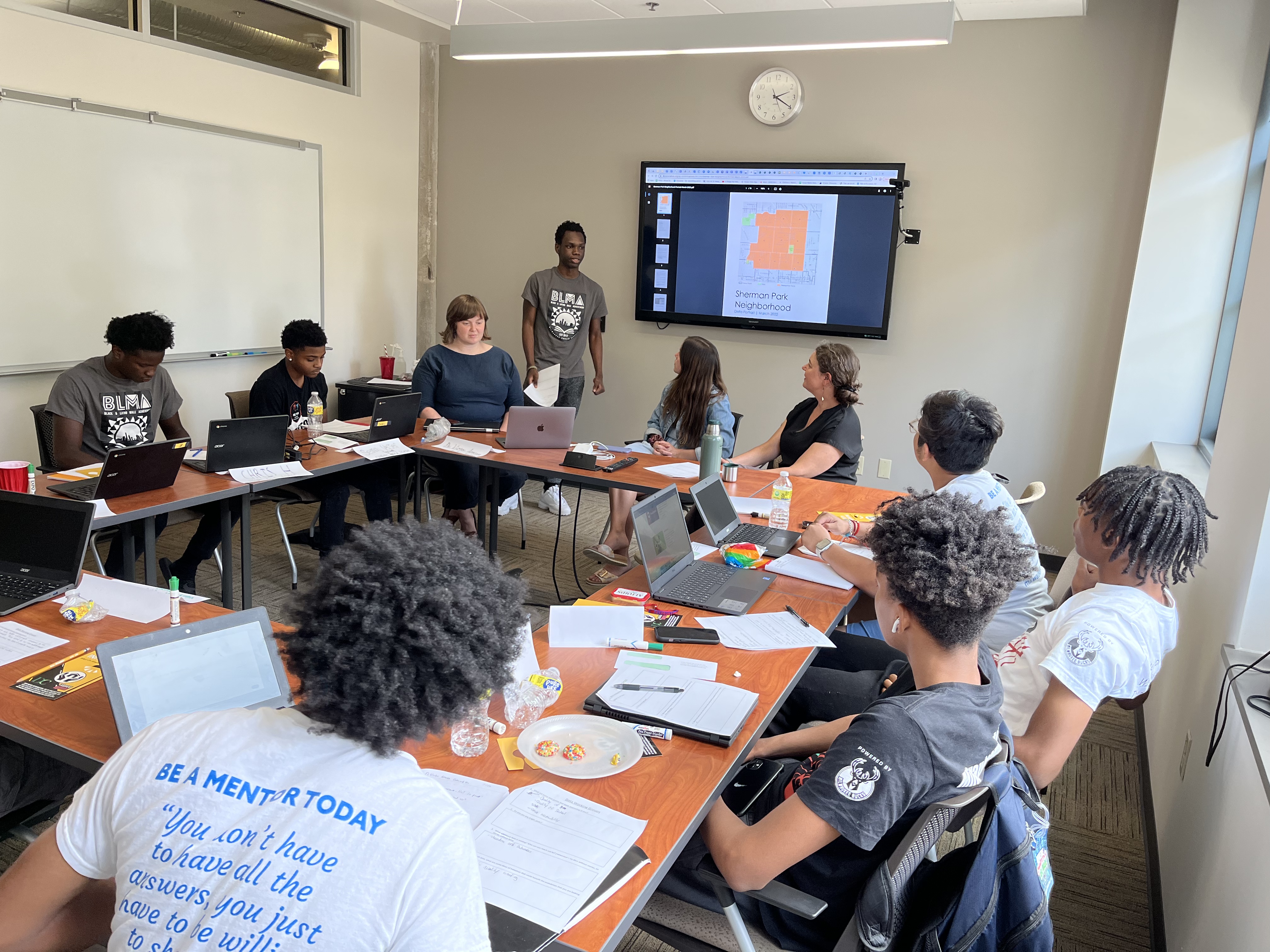 Partnered with Mentor Greater Milwaukee and the Black and Latino Male Achievement team from Milwaukee Public Schools

Understanding and best practices for data 

Project Highlights – MKE Indicators and Neighborhood Portraits 

Practical application
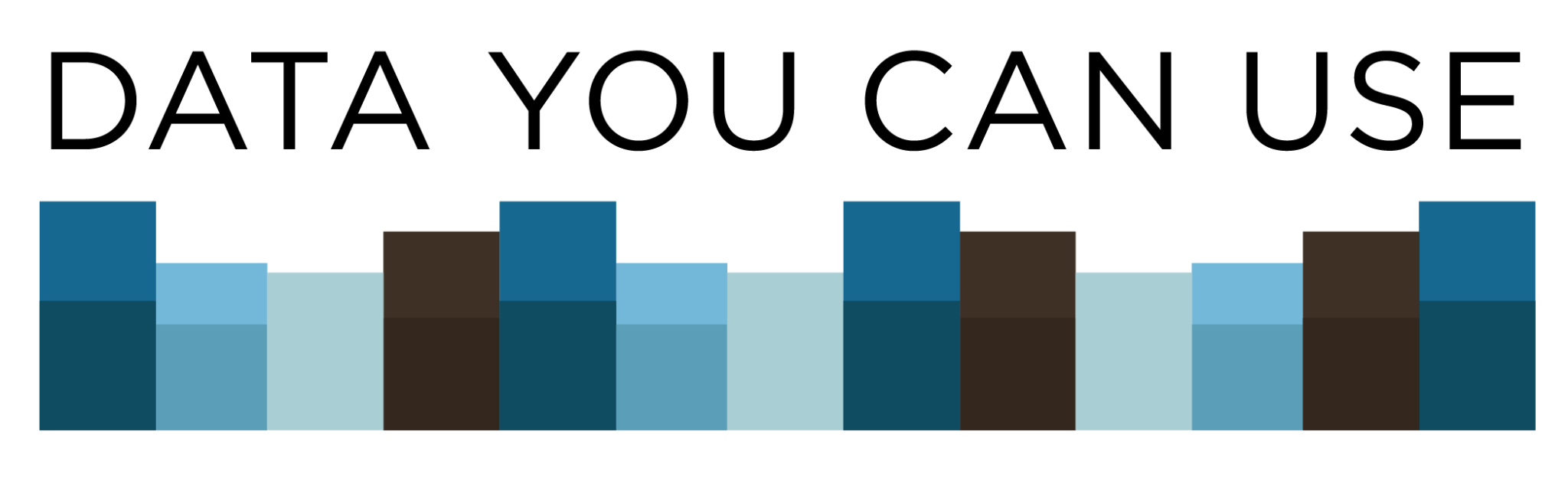 [Speaker Notes: Additional tables/topics per the request of neighborhoods and/or funders]
Summer Data Literacy Workshop
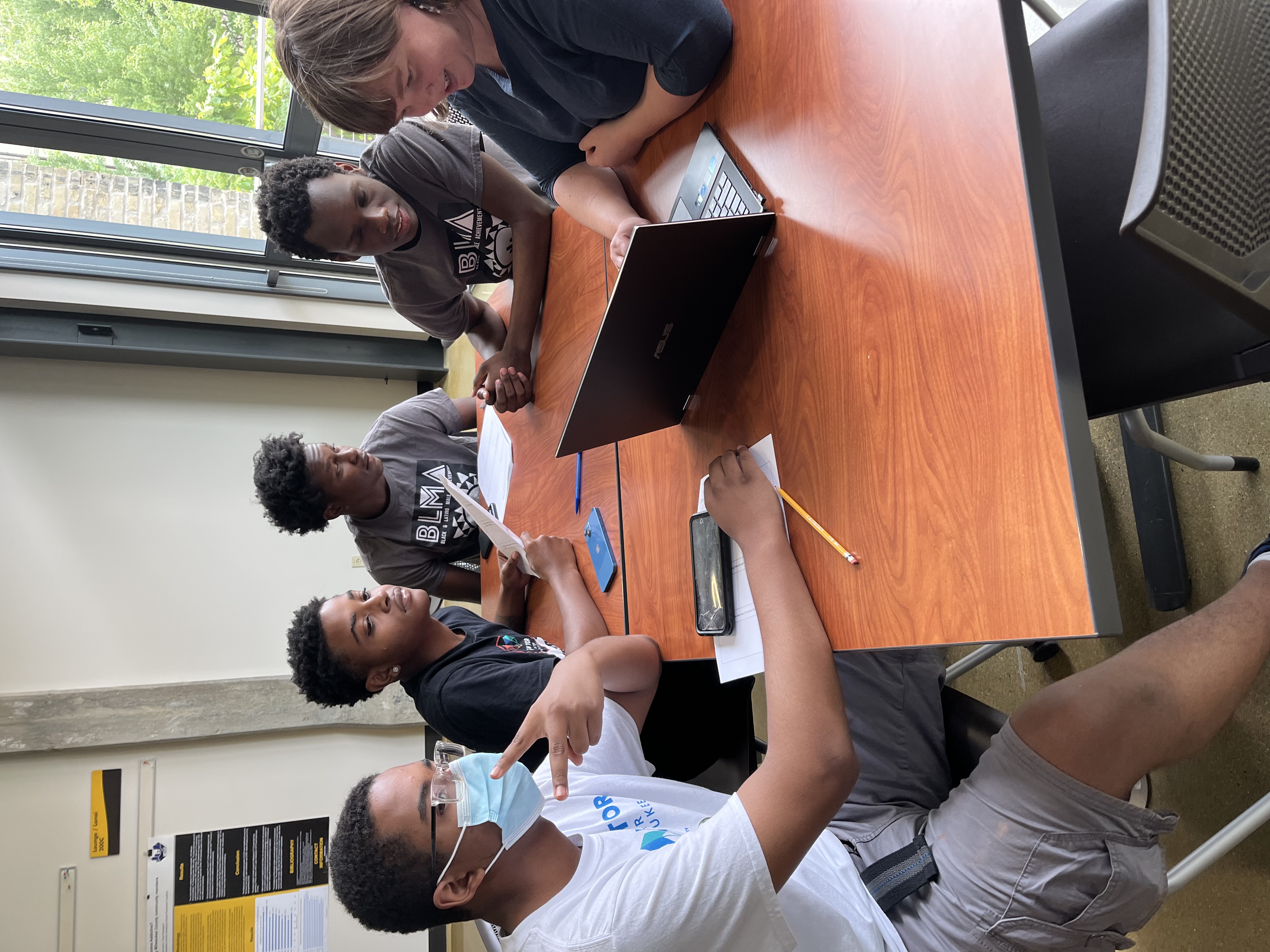 Ice breakers 

Group lunch

Engaging Activities

Targeted learning styles
Visual 
Auditory 
Kinesthetic
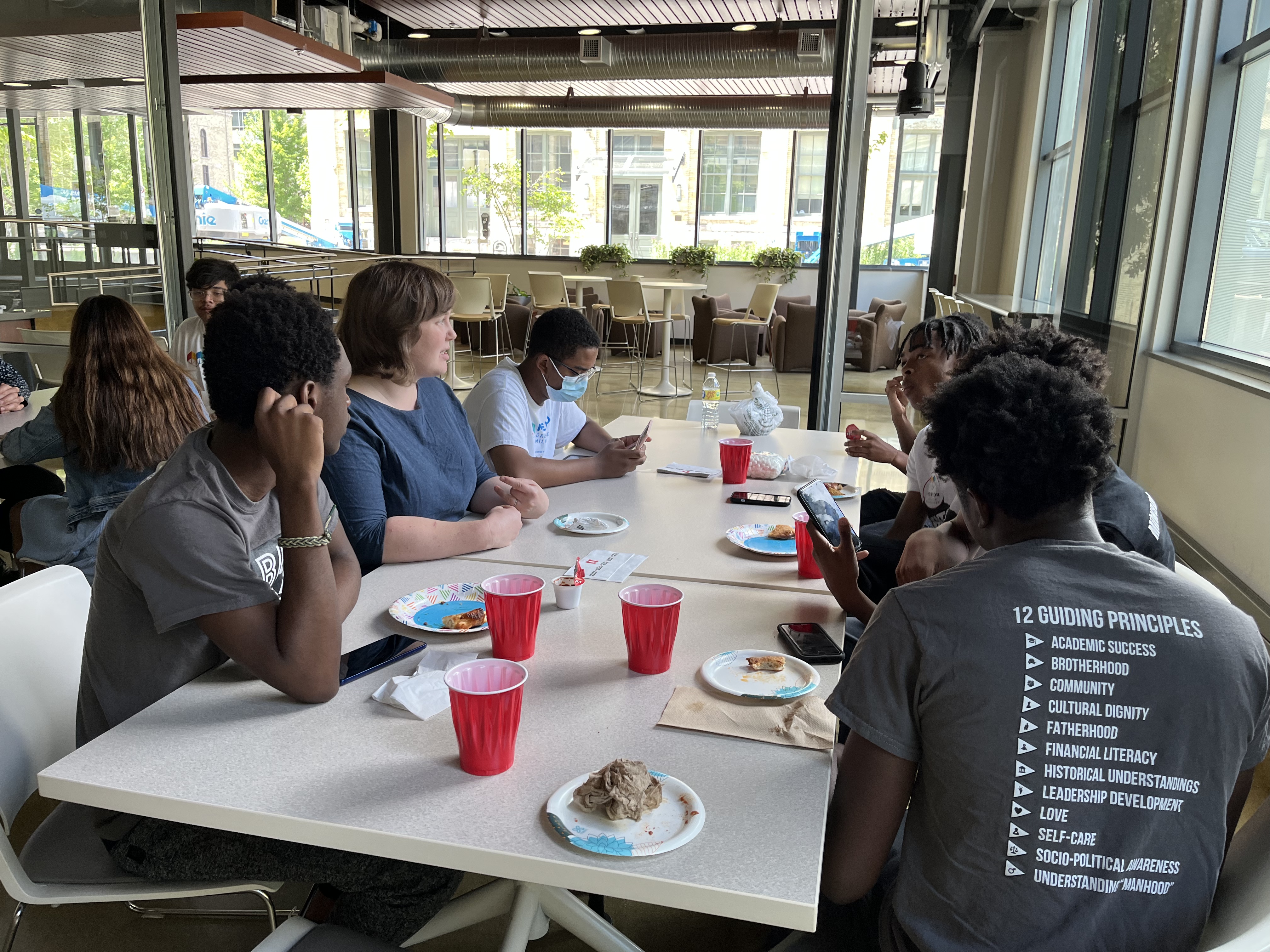 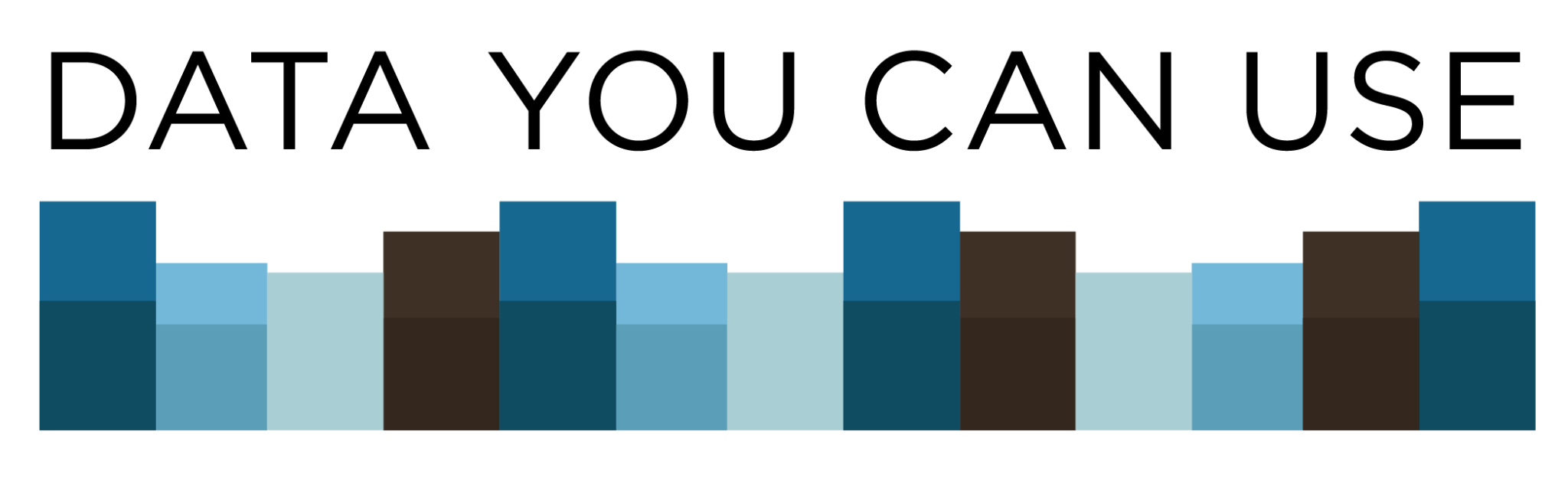 [Speaker Notes: Additional tables/topics per the request of neighborhoods and/or funders]
Summer Data Literacy Workshop II
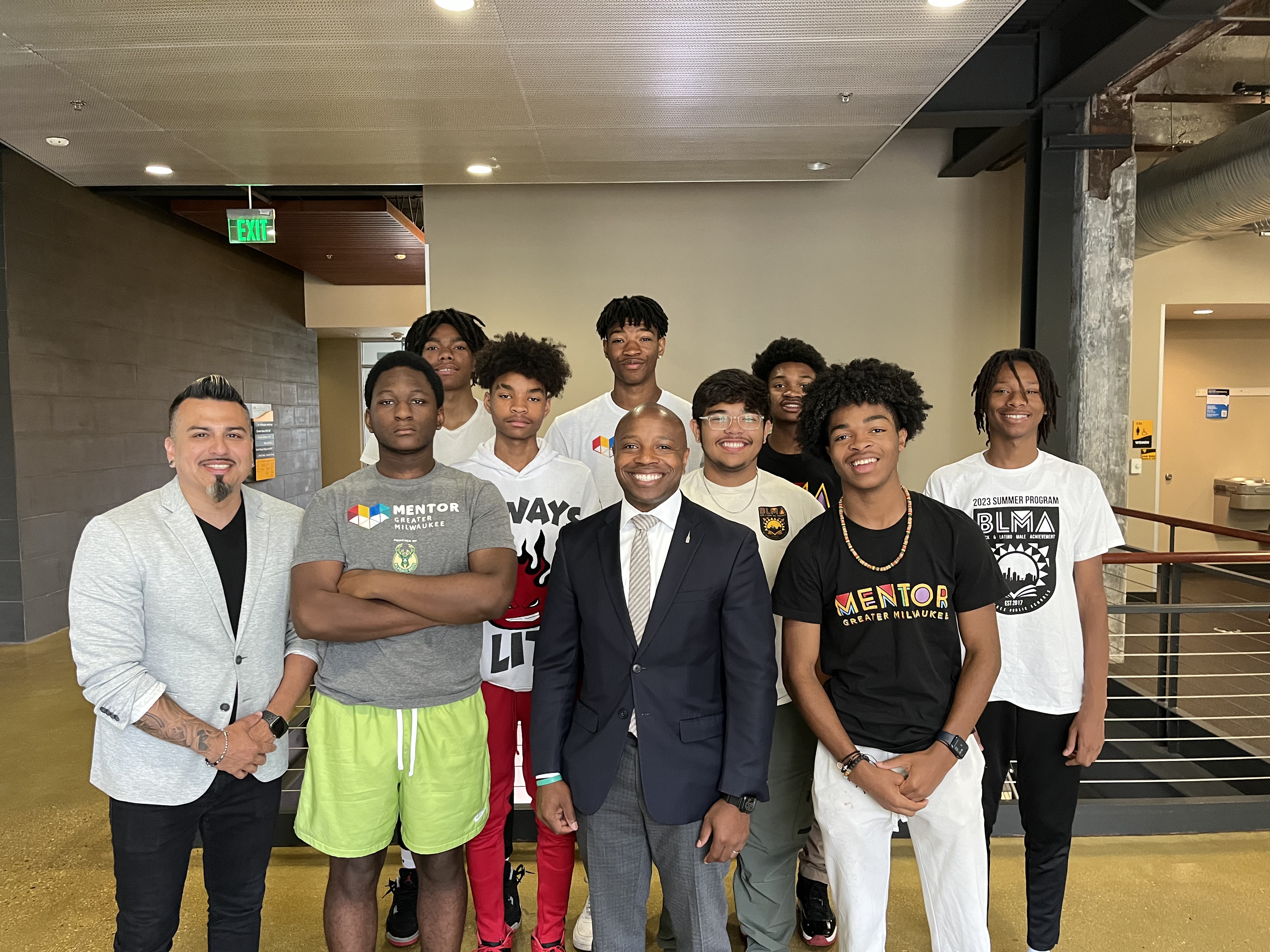 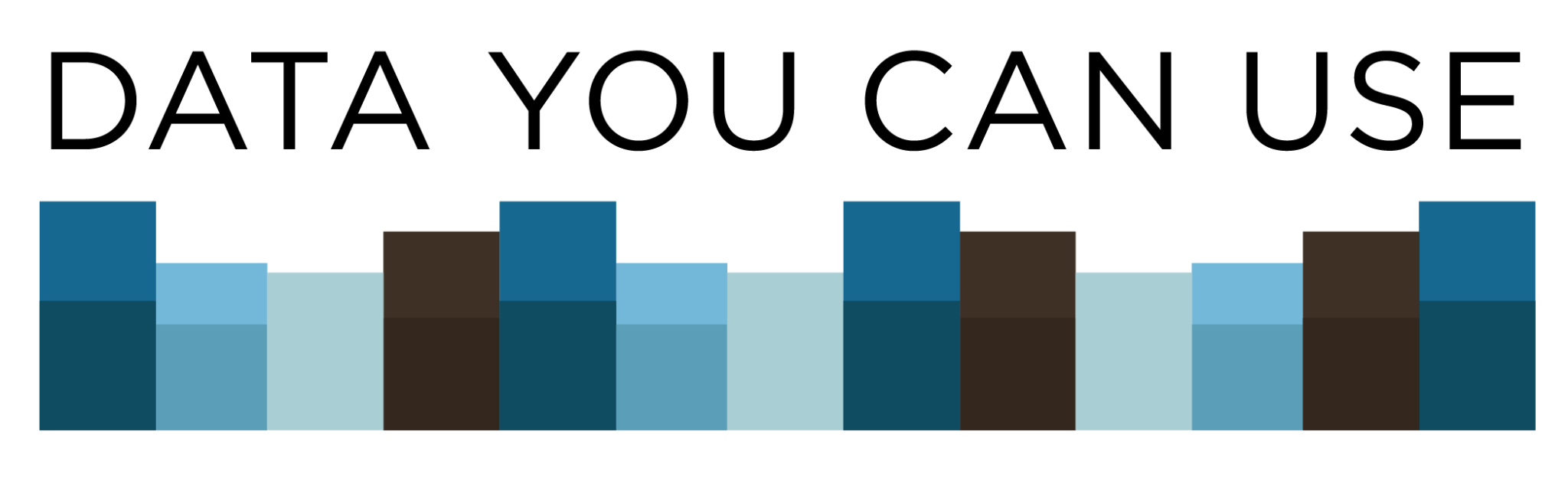 [Speaker Notes: Additional tables/topics per the request of neighborhoods and/or funders]
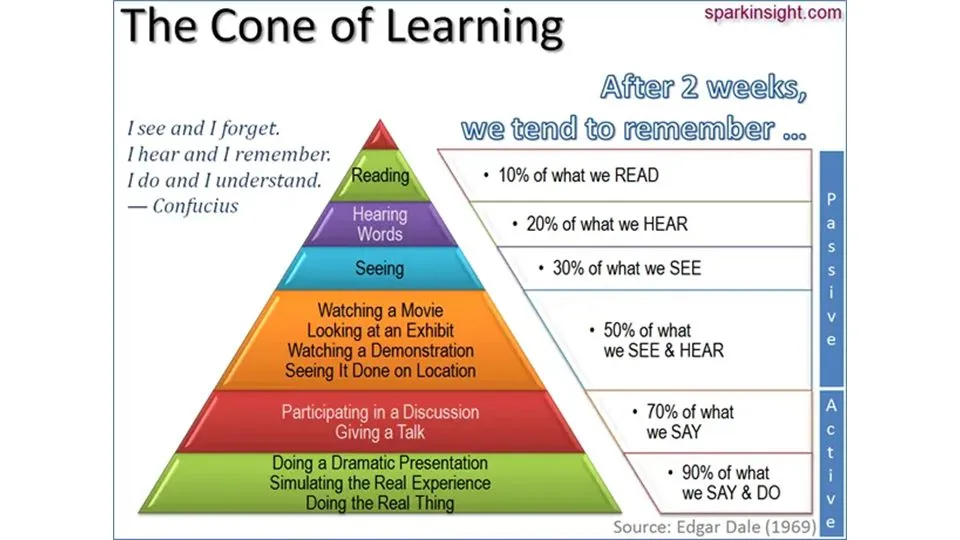 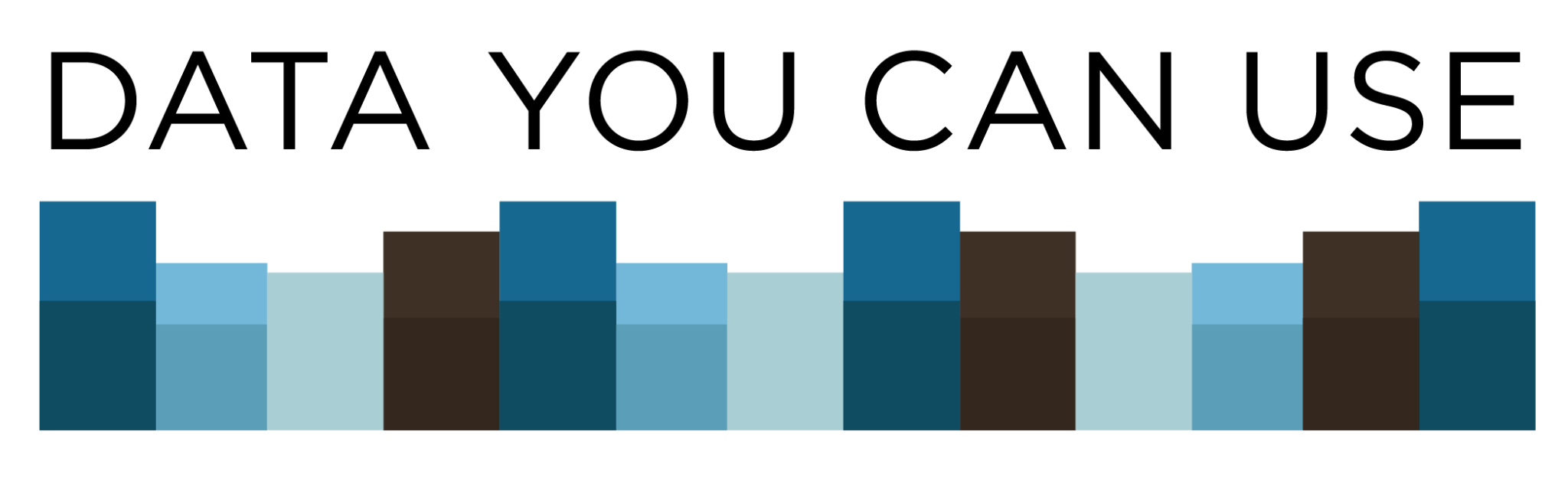 [Speaker Notes: Additional tables/topics per the request of neighborhoods and/or funders]
Summer Data Literacy Workshop II
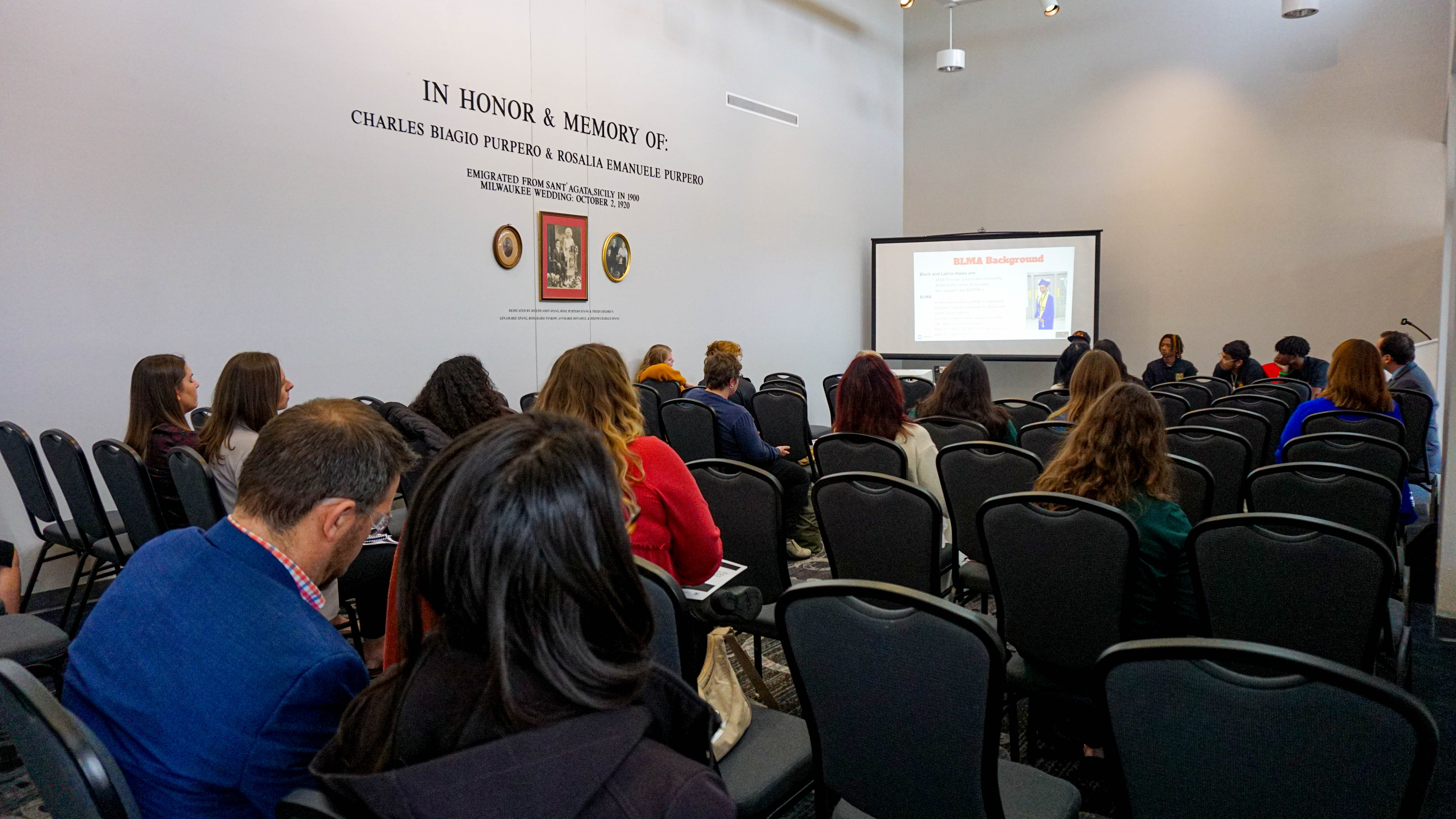 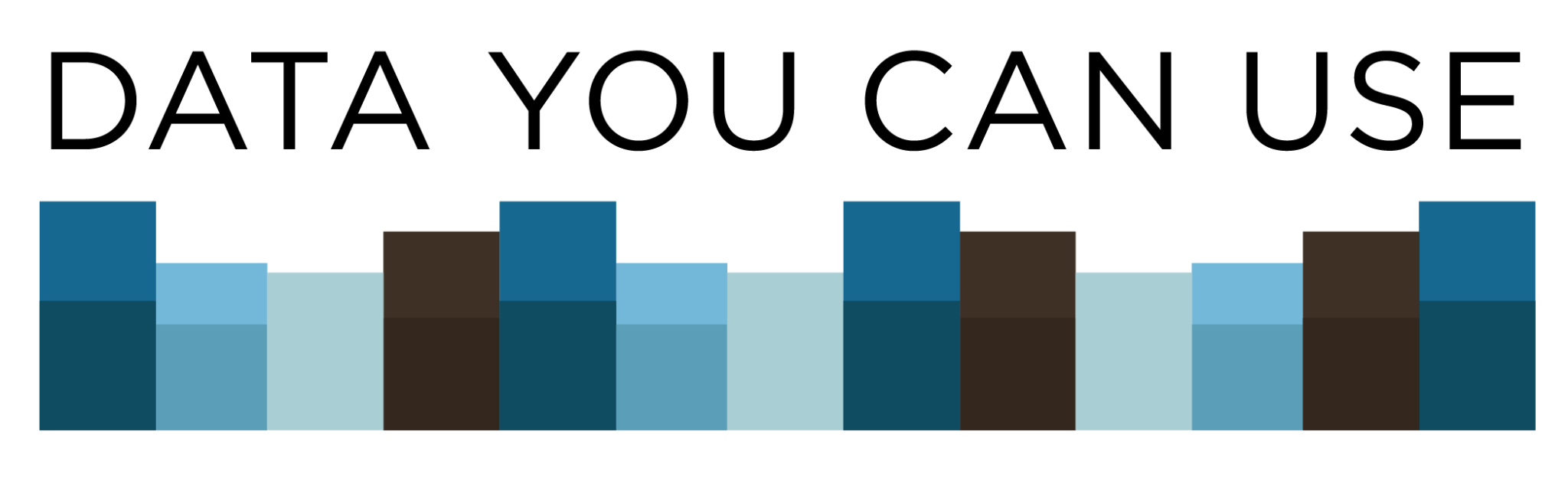 [Speaker Notes: Additional tables/topics per the request of neighborhoods and/or funders]
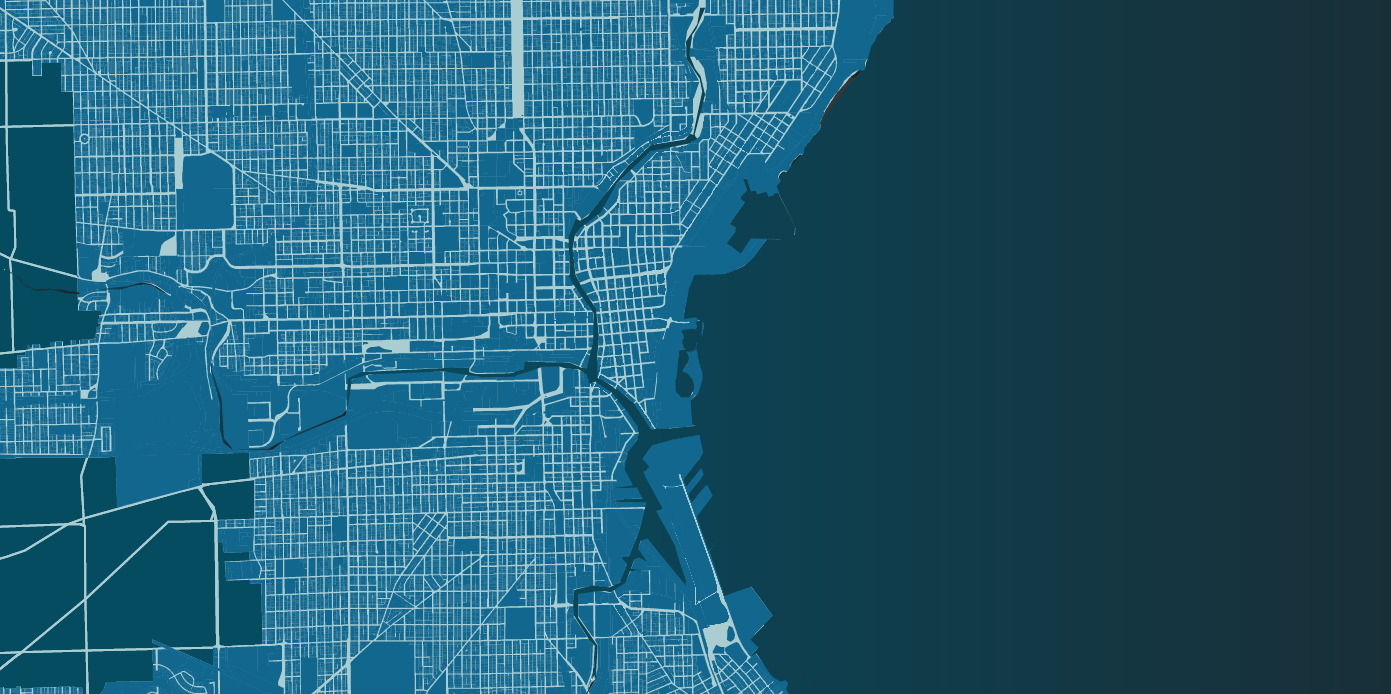 Report

Black Youth Achievement in Milwaukee
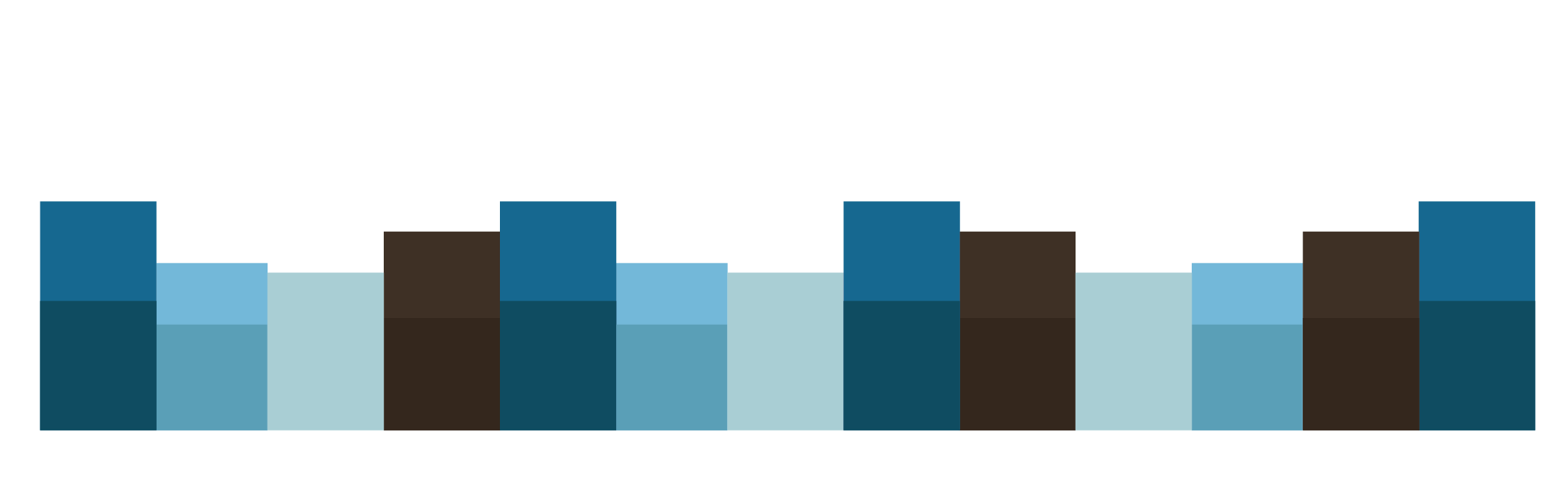 Made possible thanks to the support of the Robert Wood Johnson Foundation
Black Youth Achievement in Milwaukee
Looking at the bright spots of data in African American youth ages 6-24

Data Chat Model 

20 different organizations engaged

8 organizations participated in the project
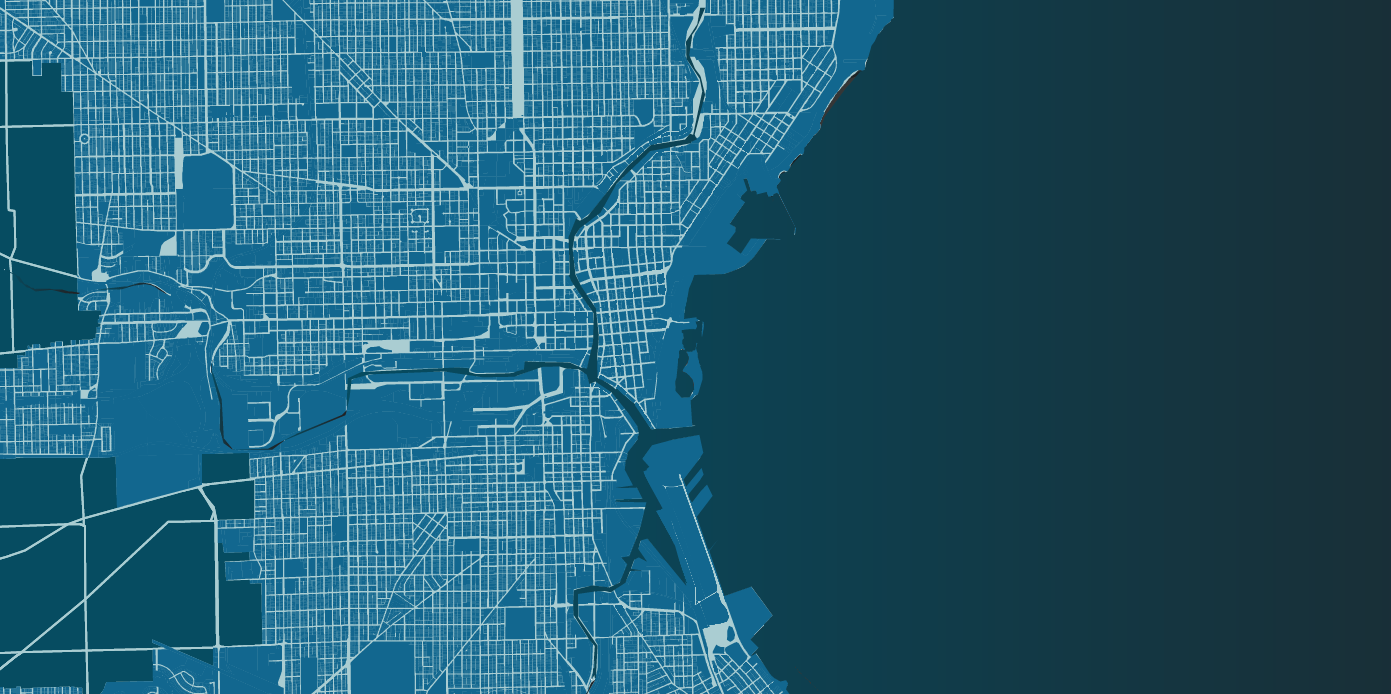 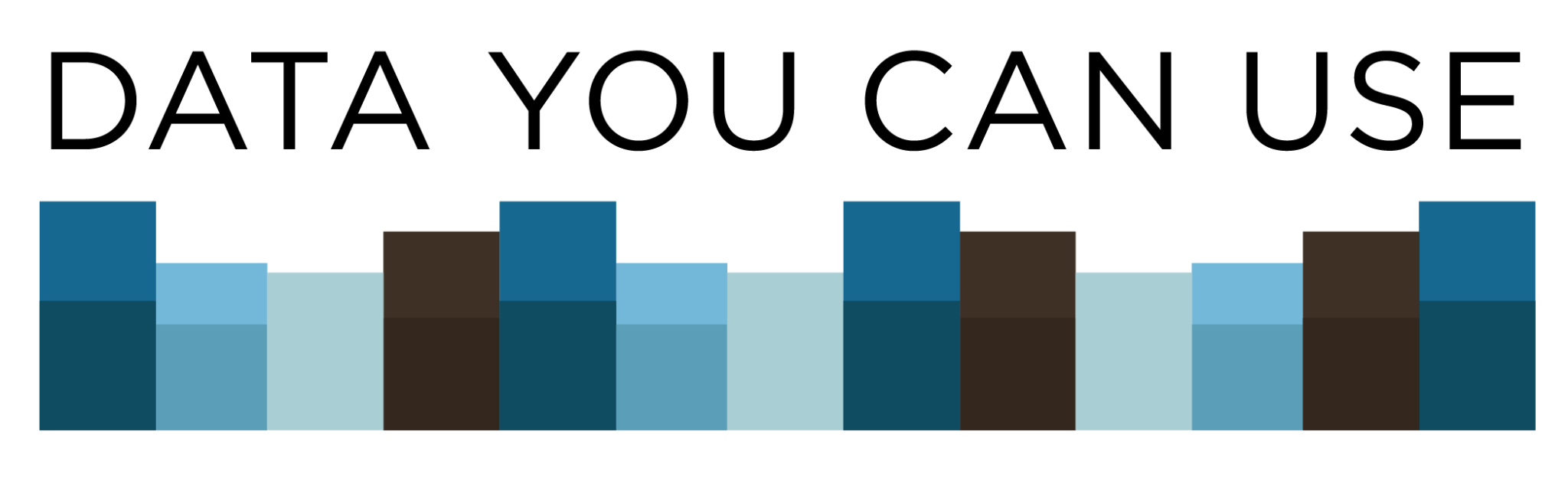 [Speaker Notes: Additional tables/topics per the request of neighborhoods and/or funders]
Mental health
Participants highlighted barriers to mental health services such as a lack of culturally competent care for Black youth, social stigma and cultural norms, as well as stressors and traumas that are especially common experiences for the Black population.
After high school
Participants suggested that Black youth have doubts about the value of attending a traditional 4-year college.
Black student participation in Career Technical Education programs jumped in the 2020-21 school to three times the participation rate of the year before. 
Entrepreneurship was highlighted by many participants as an area of growing interest to Black youth.
Black youth resiliency
Milwaukee’s Black youth face a variety of notable and unique challenges. Participants felt that the resiliency of Milwaukee’s black youth is not measured or highlighted in the proper ways.
What resources are need in Milwaukee?
Participants highlighted:
Concerns about the negative narrative of Black youth in Milwaukee that perpetuates negative cycles. 
The importance of authentically connecting with Milwaukee’s Black youth and considering what opportunities and limitations influence their daily lives.  
The need for improved coordination among the nonprofits that support Black youth.
Next steps and research recommendations
Thank you!
Dr. Victor Amaya
President and Executive Director
Data You Can Use
victor@datayoucanuse.org
Connect with us to learn moredatayoucanuse.org
Amy Rohan
Program Manager – Data Access and Community Engagement
Data You Can Use
amy@datayoucanuse.org
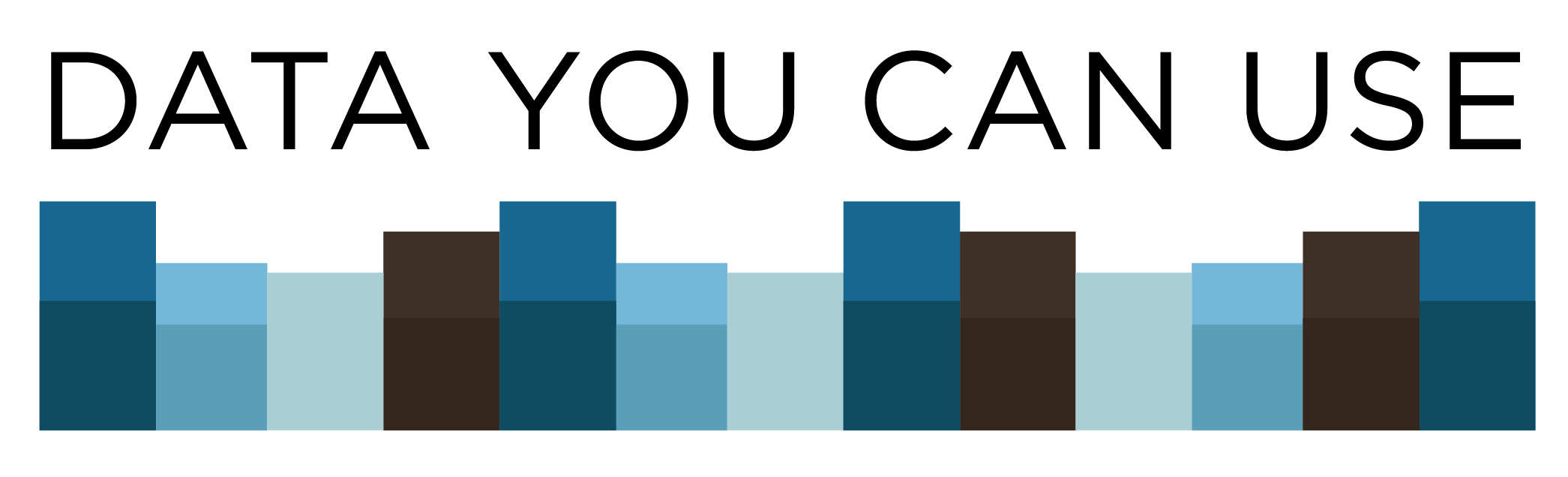 Danya Littlefield 
Program Manager – Community Research and Data Communication
Data You Can Use
danya@datayoucanuse.org